Cytometria przepływowa w dignostyce
dr Izabela Skibińska
Katedra i Zakład Biologii Komórkiwww.katbiolkom.amp.edu.pl
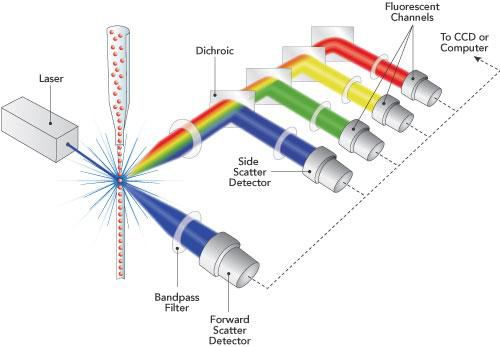 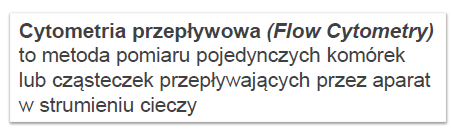 Zakład Immunologii, Wydział Biologii, UW
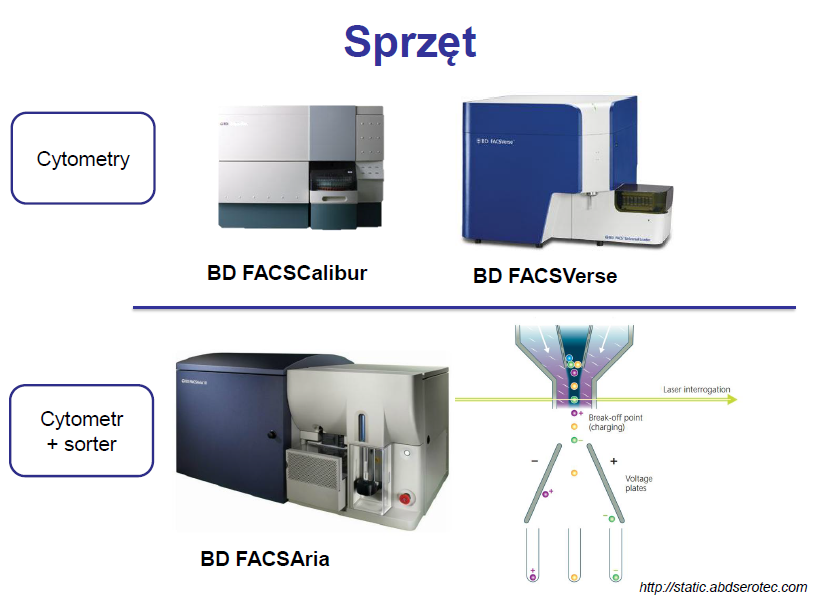 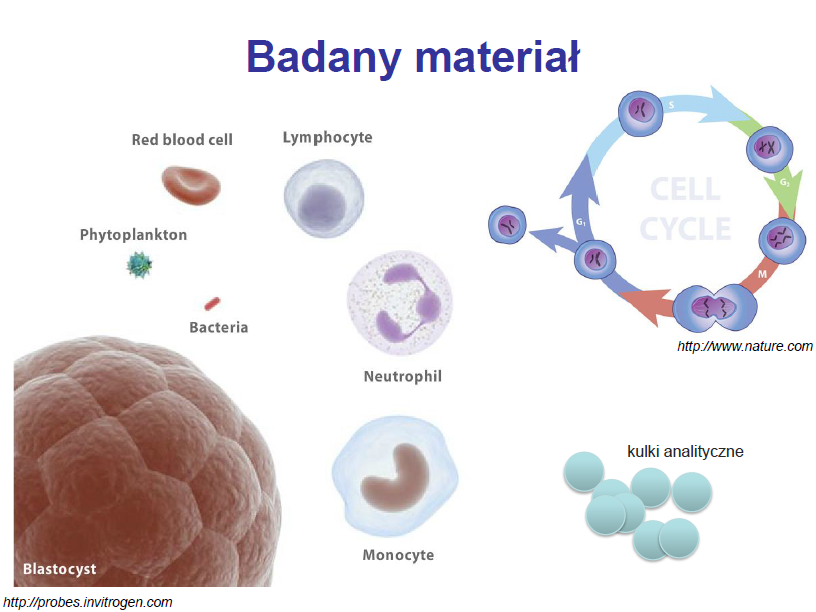 Zakład Immunologii, Wydział Biologii, UW
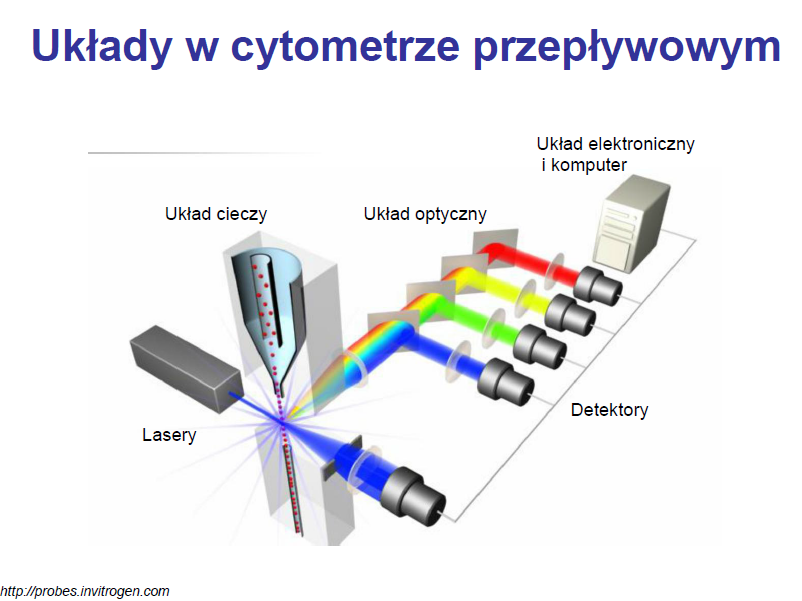 Zakład Immunologii, Wydział Biologii, UW
Budowa cytometru przepływowego
System płynów
Wprowadza materiał badany (komórki, bakterie, kulki analityczne) do komory lasera oraz warunkuje przepływ liniowy
System optyczny
Generuje i zbiera sygnały świetlne  (rozproszenie i fluorescencję)
System elektroniczny
Zamienia sygnały świetlne na elektroniczne impulsy, które dalej konwertowane są na znaki graficzne (PMT)
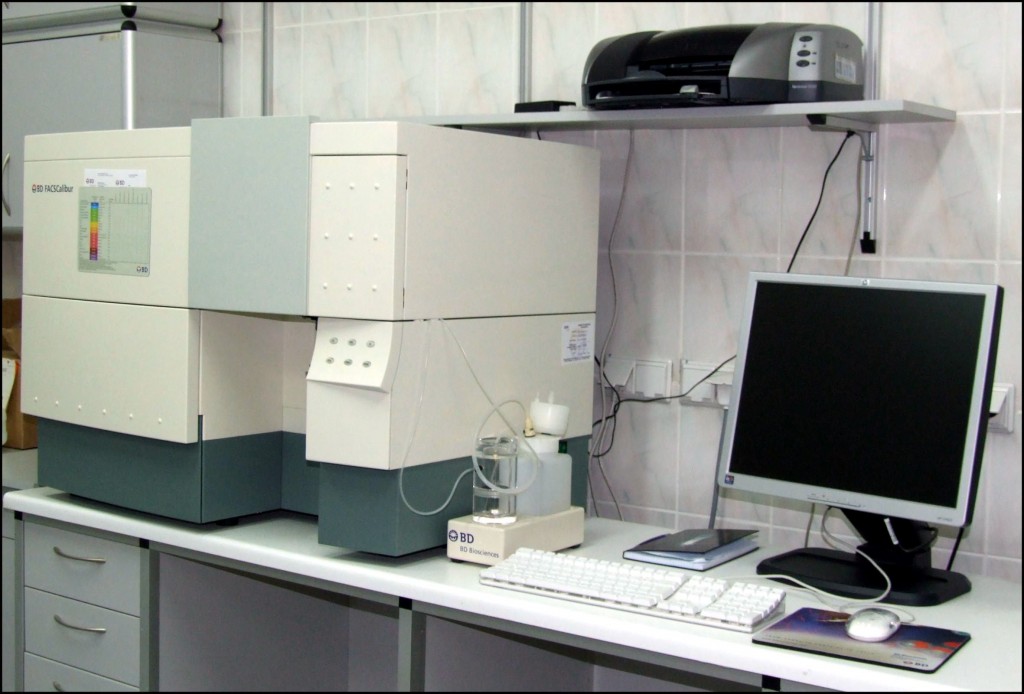 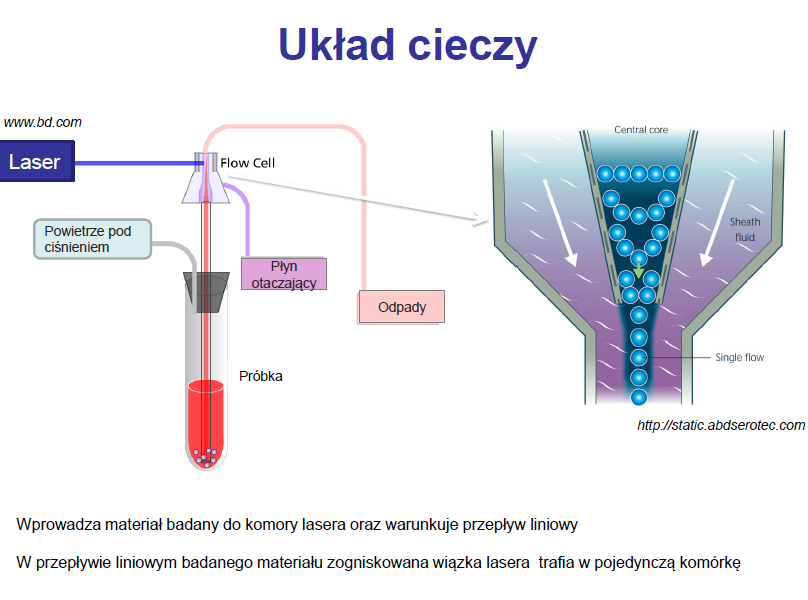 Zakład Immunologii, Wydział Biologii, UW
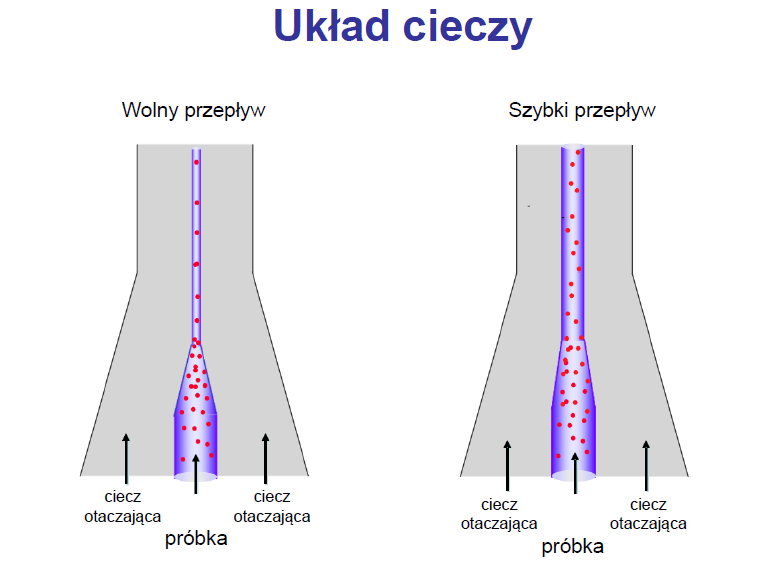 Zakład Immunologii, Wydział Biologii, UW
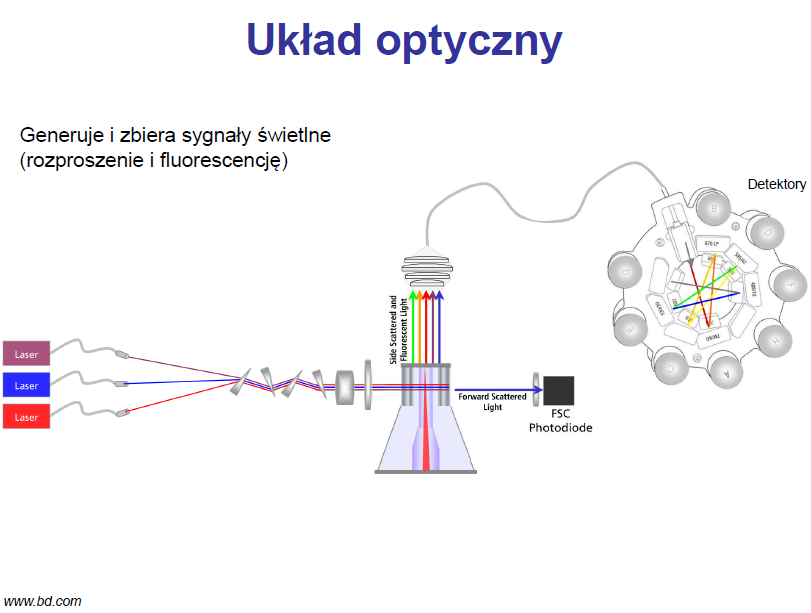 Zakład Immunologii, Wydział Biologii, UW
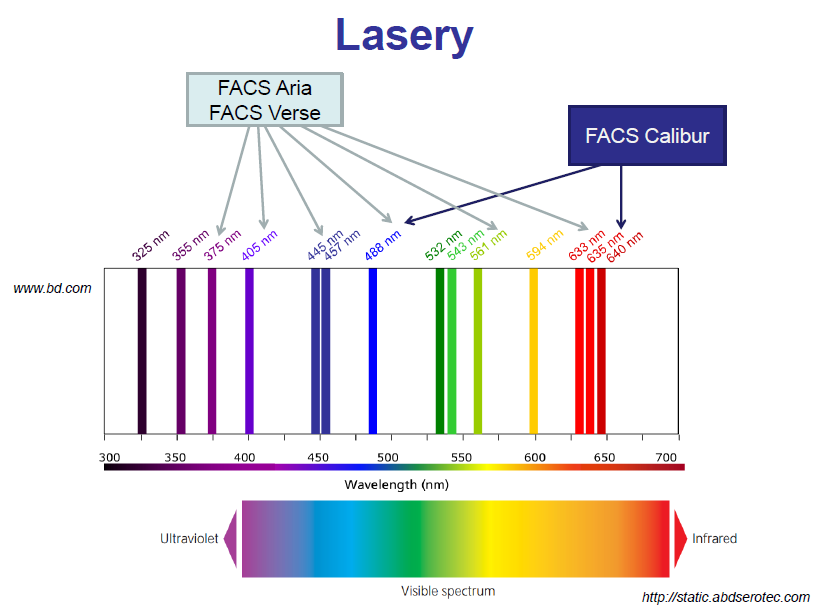 Zakład Immunologii, Wydział Biologii, UW
Fluorescencja
Emisja fotonu następuje wtedy, kiedy elektron powraca z wyższej (stan wzbudzenia) orbity 
     na niższą (stan spoczynku)
Fluorescencja
Przesunięcie Stokes’a
	różnice pomiędzy najniższą wartością energii zaabsorbowanej  a najwyższą wartością energii emitowanej
Przesunięcie Stokesa 25 nm
Cząsteczka
fluoresceiny
495 nm
520 nm
Intensywność fluorescencji
Długość fali
© 2002 J.Paul Robinson, Purdue University
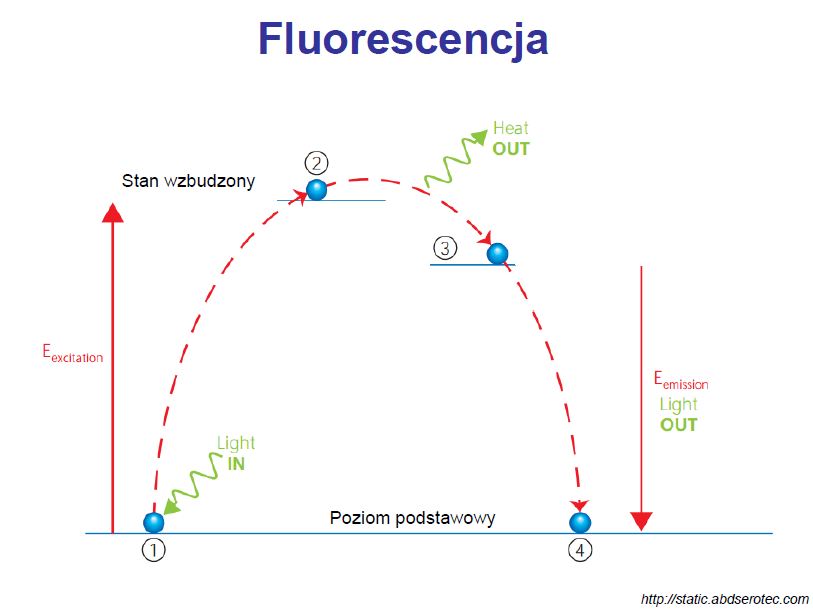 Zakład Immunologii, Wydział Biologii, UW
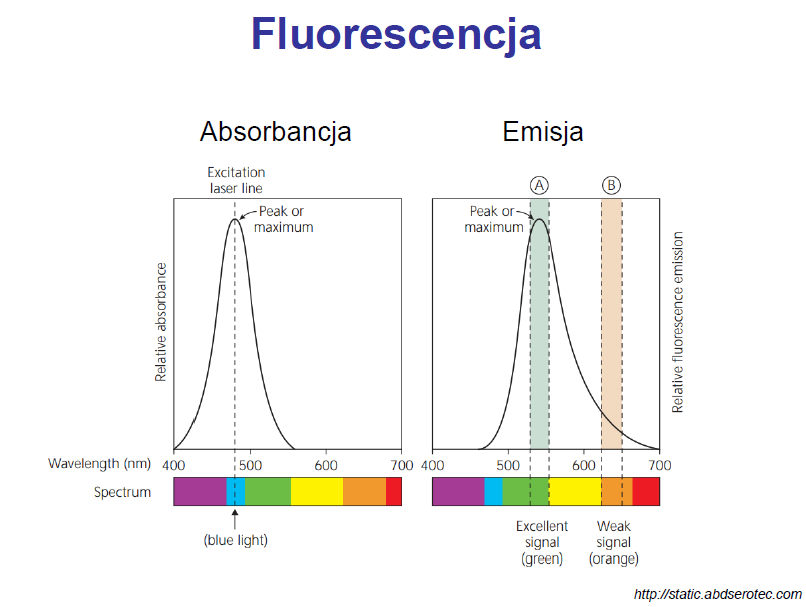 Zakład Immunologii, Wydział Biologii, UW
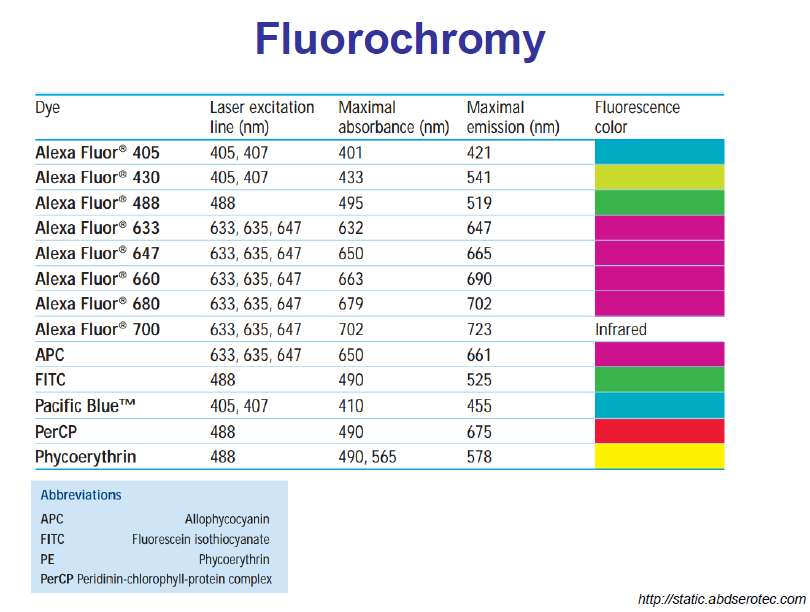 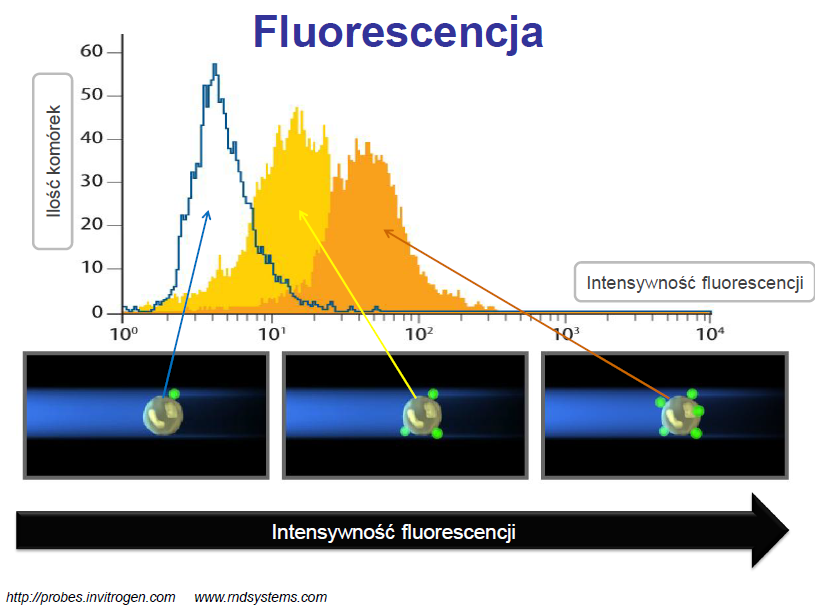 Zakład Immunologii, Wydział Biologii, UW
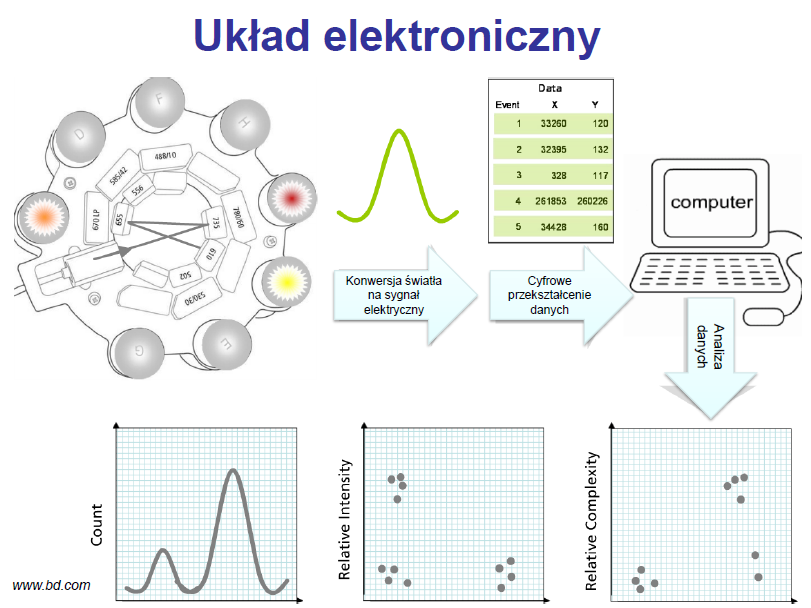 Zakład Immunologii, Wydział Biologii, UW
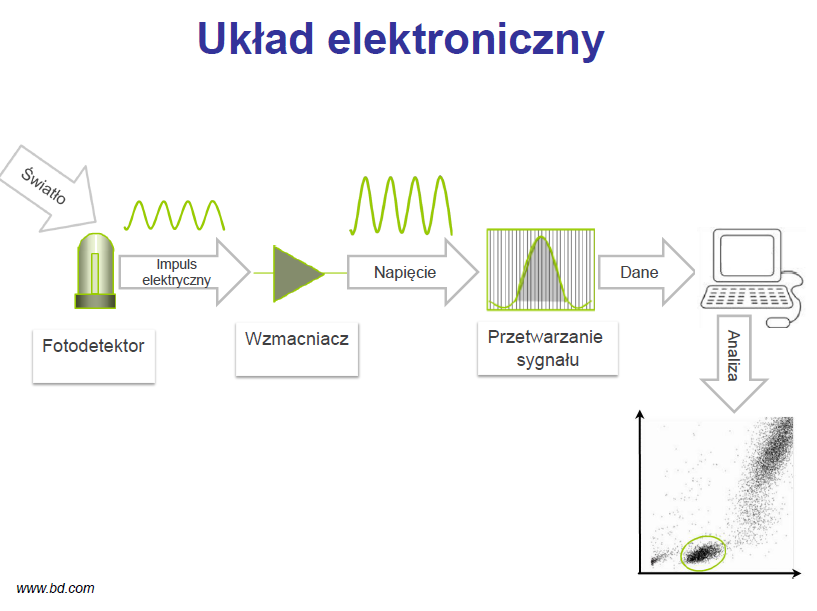 Zakład Immunologii, Wydział Biologii, UW
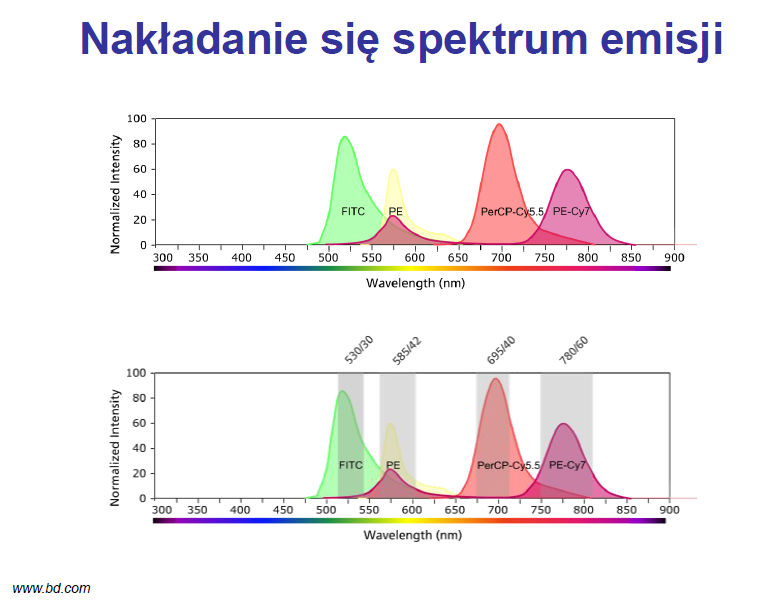 Zakład Immunologii, Wydział Biologii, UW
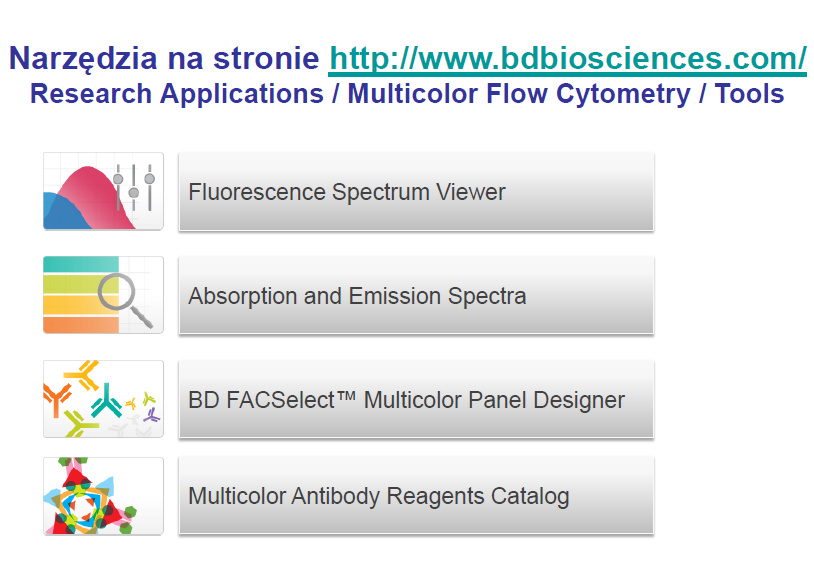 Zakład Immunologii, Wydział Biologii, UW
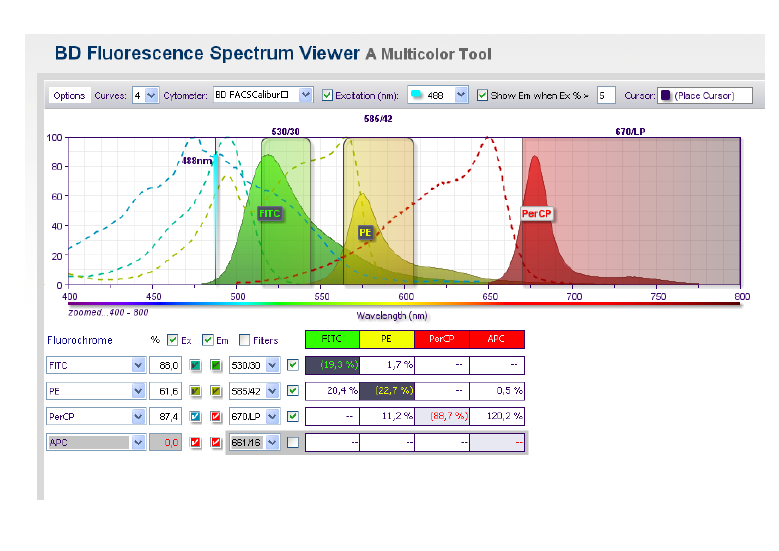 Zakład Immunologii, Wydział Biologii, UW
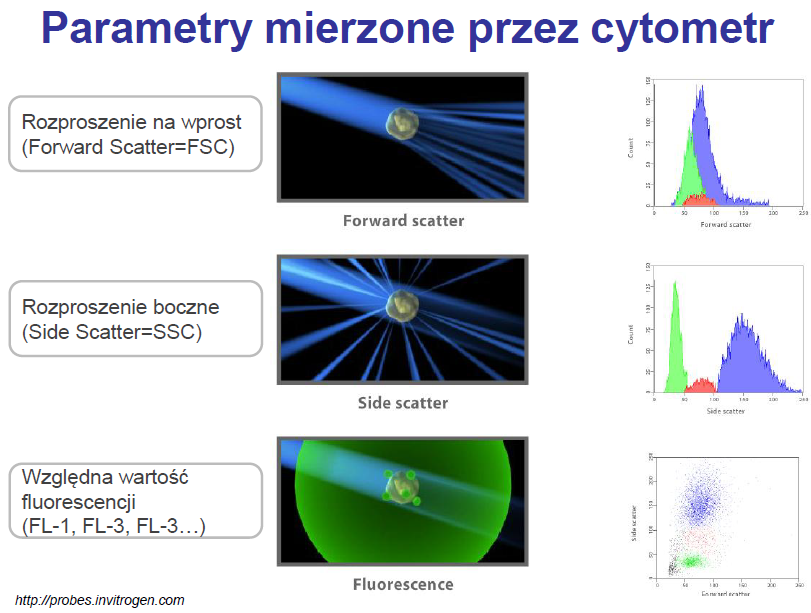 Zakład Immunologii, Wydział Biologii, UW
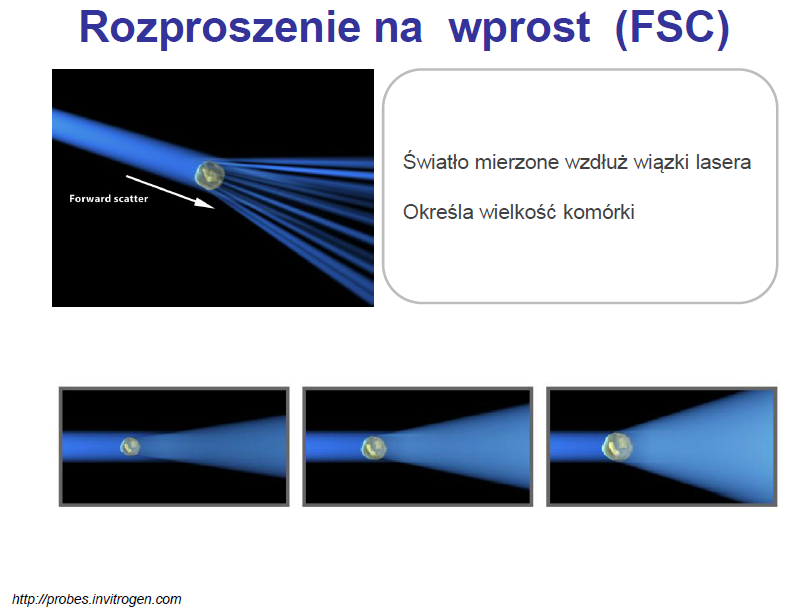 Zakład Immunologii, Wydział Biologii, UW
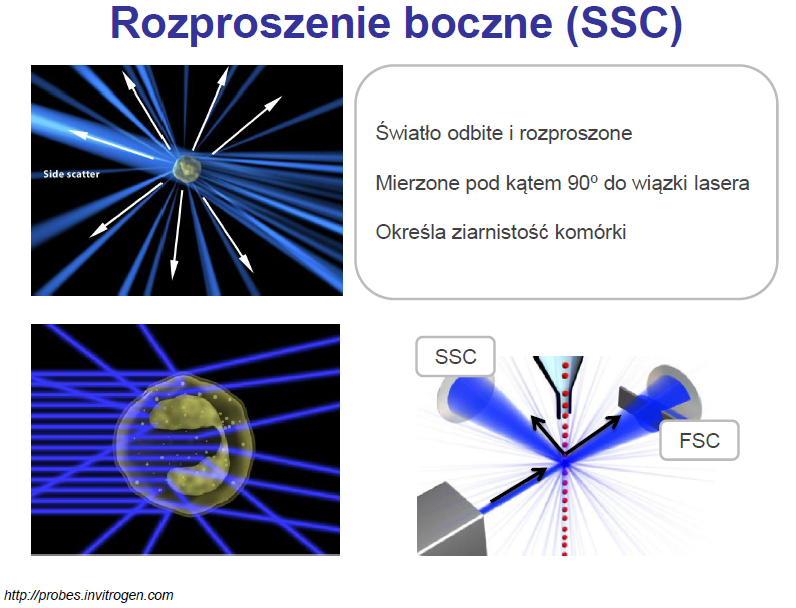 Zakład Immunologii, Wydział Biologii, UW
Właściwości  FSC i SSC
Detektor rozproszenia pod kątem 90 stopni
Detektor rozproszenia na wprost
Laser
Rozproszenie na wprost (FSC)
Określa  wielkość komórki
Mierzone wzdłuż osi padającego lasera na wprost
Rozproszenie boczne (SSC) —światło lasaerowe odbite i rozproszone
Określa gęstość  i liczbę ziarnistości (względnie)
Mierzona pod kątem  90° w stosunku do wiązki laserowej
Rozproszenie na  wprost  (FS)
Wielkość
Laser
mała komórka - mały FSC
Laser
Duża komórka - wysoki FSC
Rozproszenie boczne - SIDE SCATTER (SSC)
Światło odbite i rozproszone
Pod kątem 90º w stosunku do wiązki
Ziarnistości
Laser
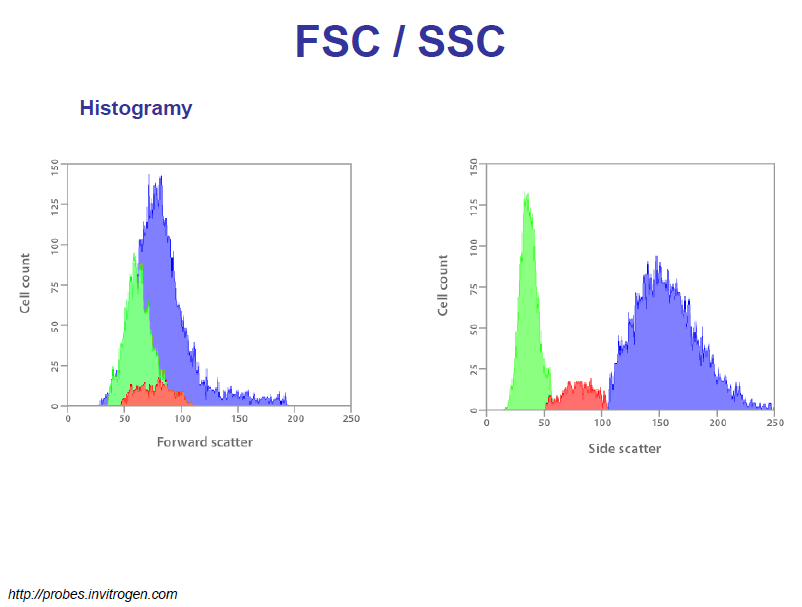 Zakład Immunologii, Wydział Biologii, UW
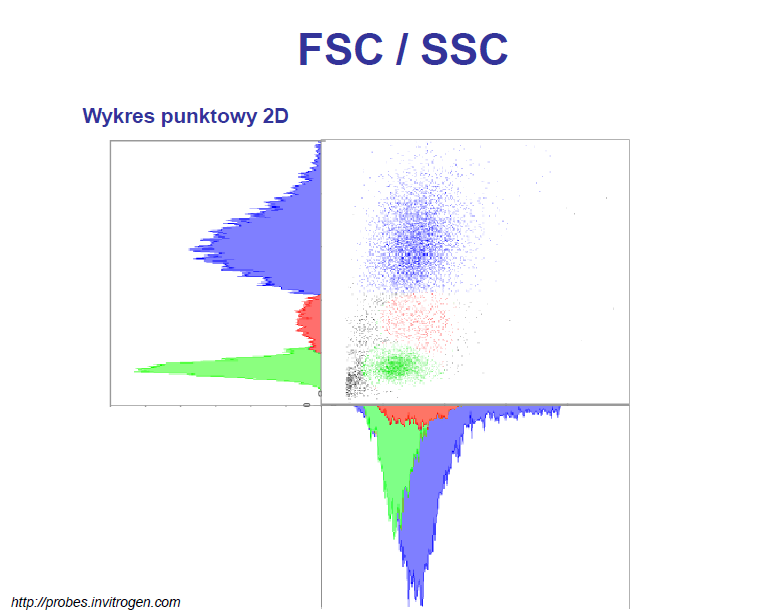 Zakład Immunologii, Wydział Biologii, UW
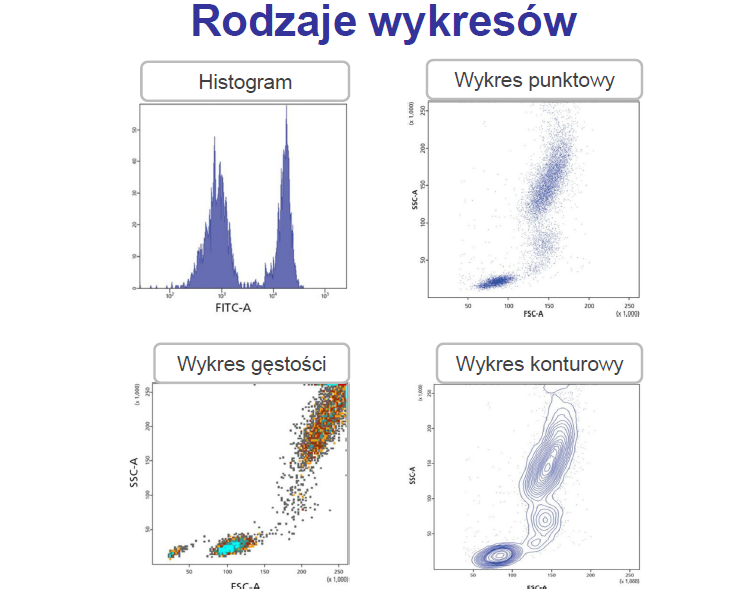 Zakład Immunologii, Wydział Biologii, UW
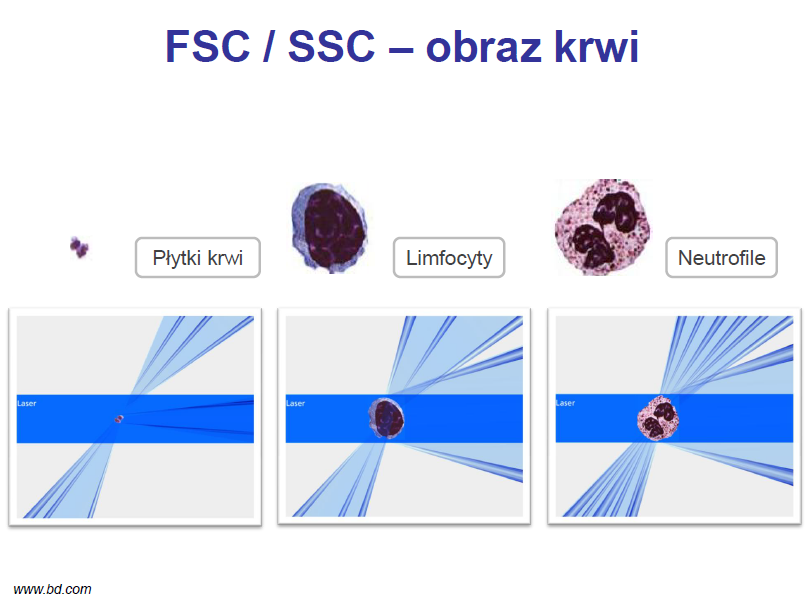 Zakład Immunologii, Wydział Biologii, UW
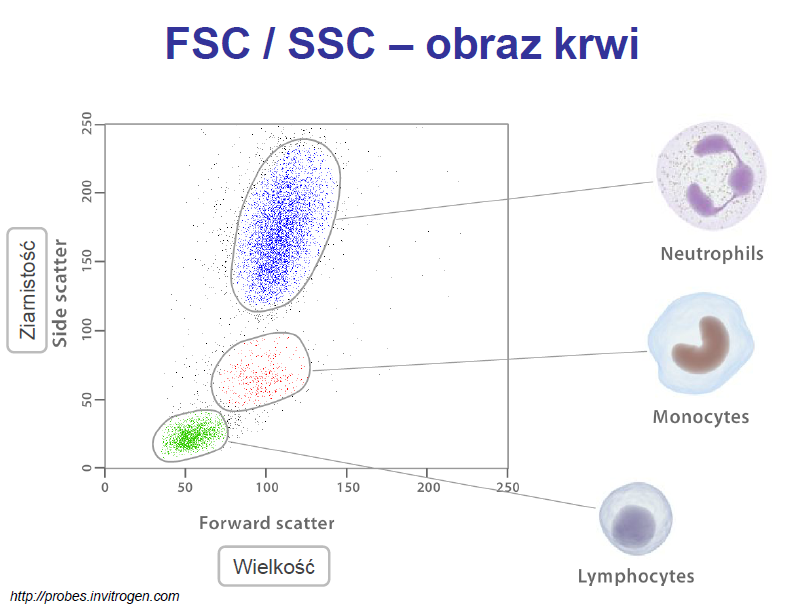 Zakład Immunologii, Wydział Biologii, UW
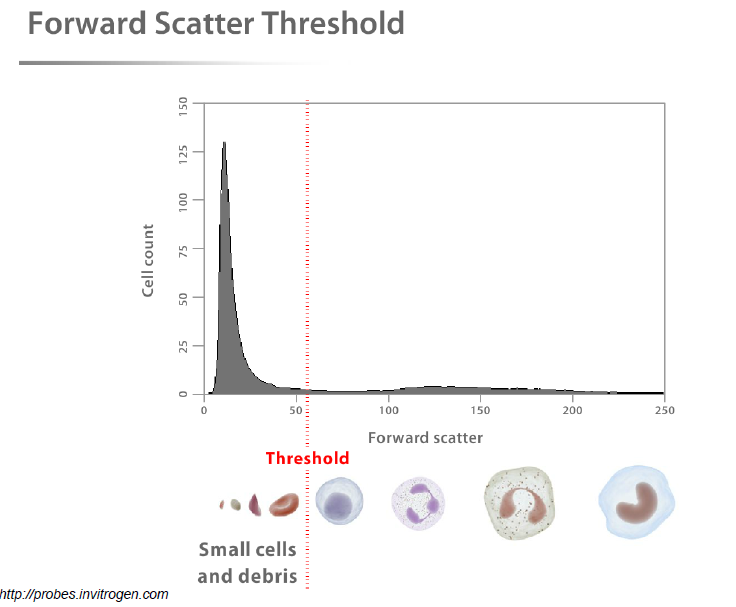 Zakład Immunologii, Wydział Biologii, UW
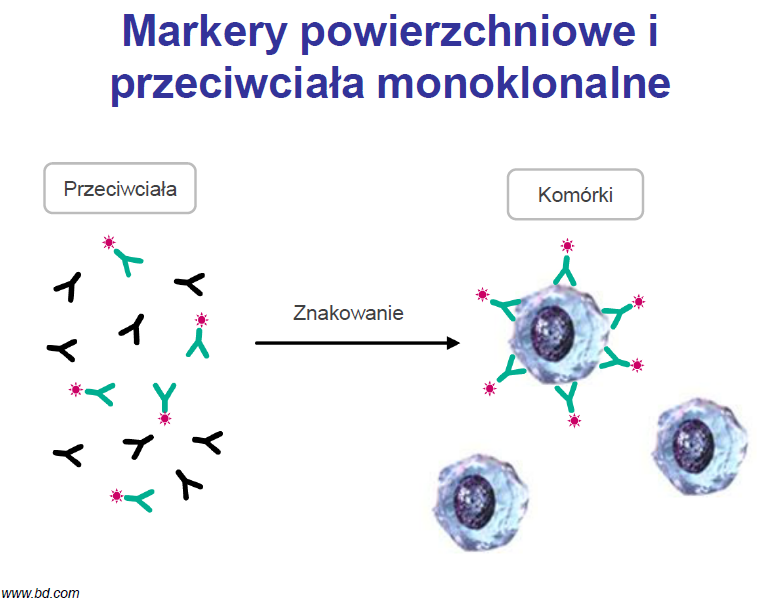 Zakład Immunologii, Wydział Biologii, UW
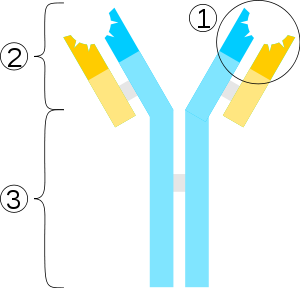 1. fragment wiążący antygen2. region Fab3. region Fcniebieskie – łańcuchy ciężkieżółte – łańcuchy lekkieciemnoniebieskie/żółte – regiony zmiennejasnoniebieskie/żółte – regiony stałeszare – mostki dwusiarczkowe
PRZECIWCIAŁA

MONOKLONALNE                      POLIKLONALNE

  pojedynczy epitop              kilka epitopów
 swoiste                               nieswoiste
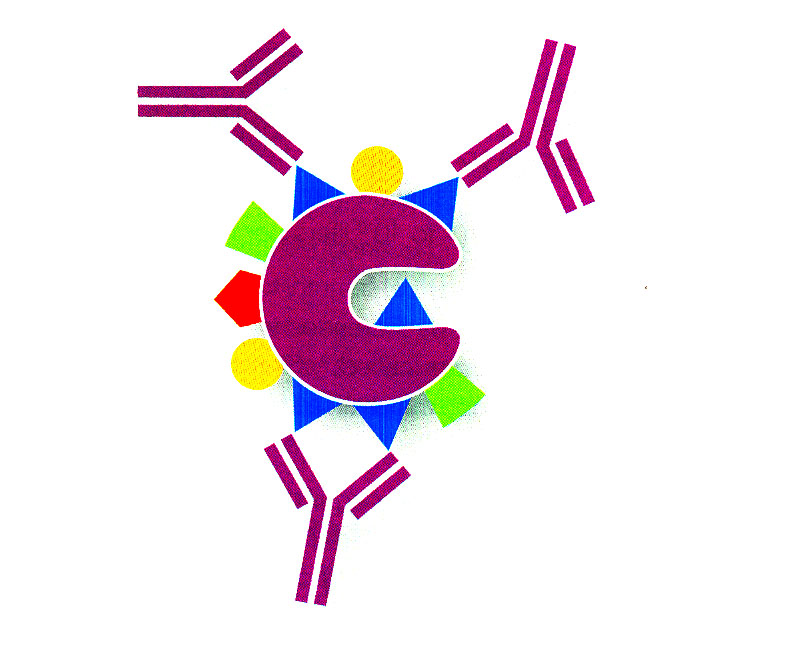 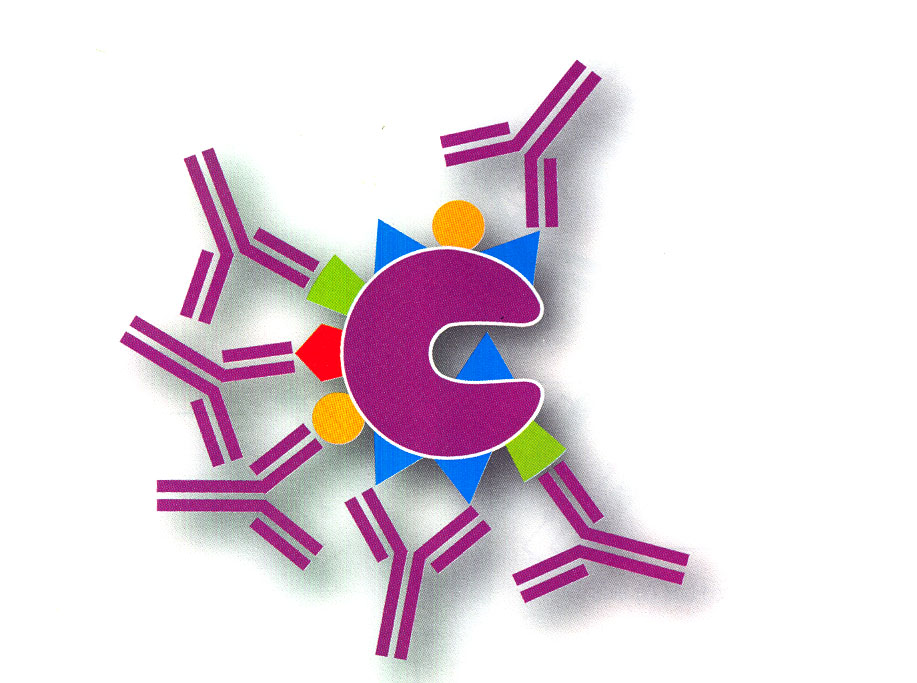 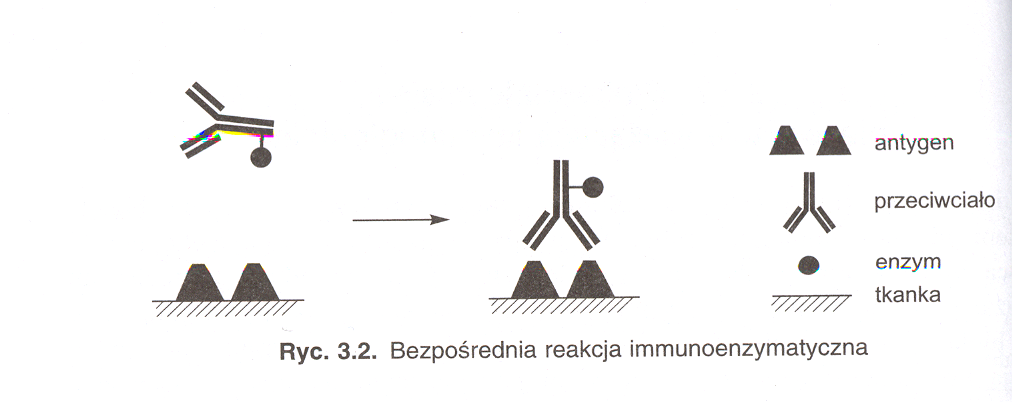 .
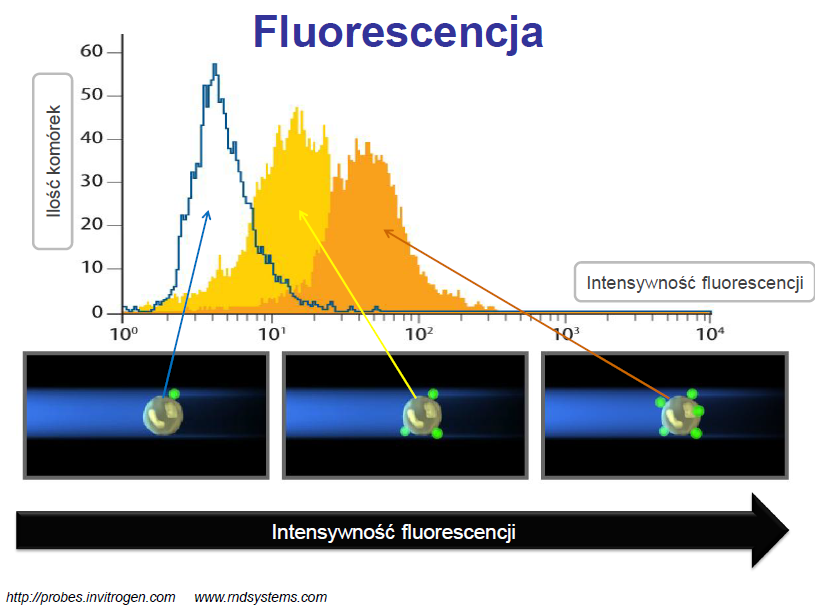 Zakład Immunologii, Wydział Biologii, UW
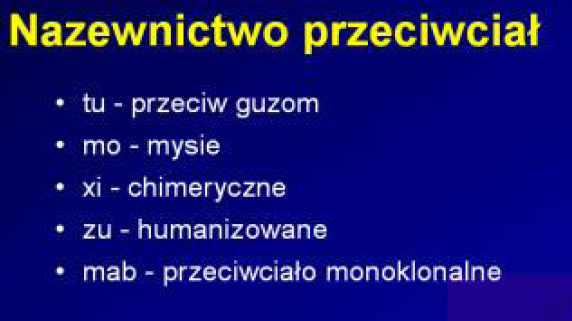 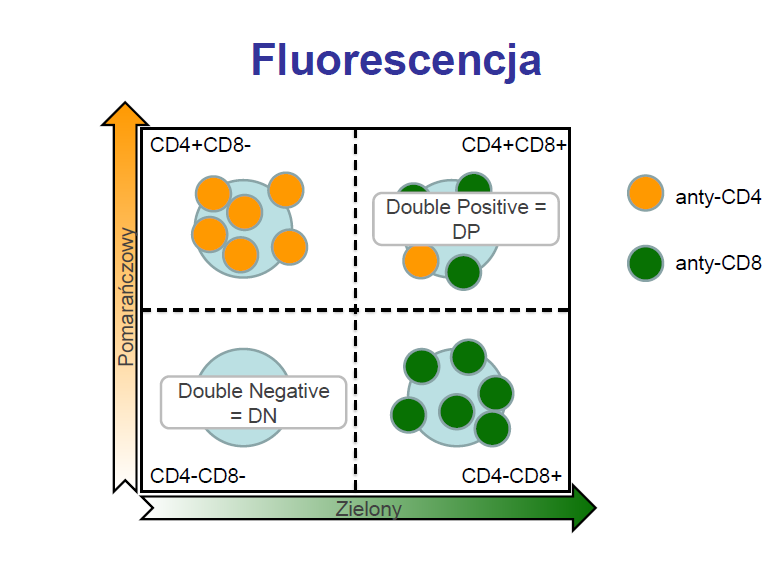 Zakład Immunologii, Wydział Biologii, UW
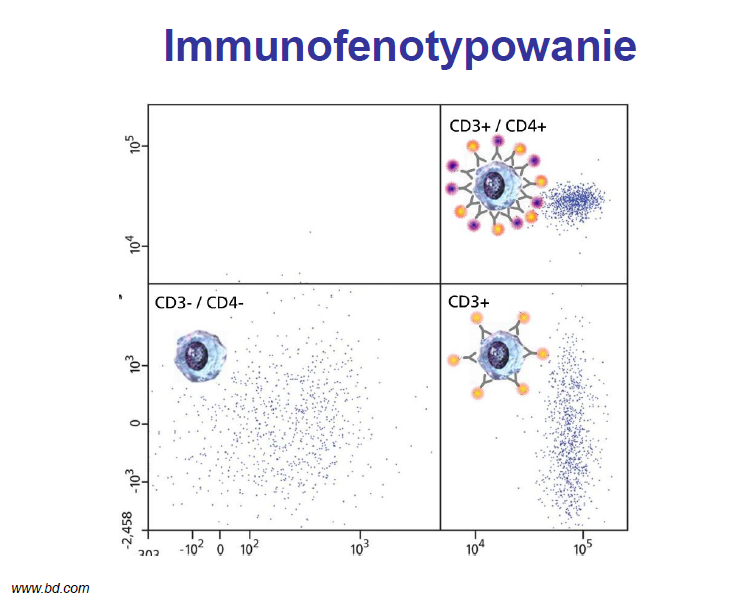 Zakład Immunologii, Wydział Biologii, UW
Antygeny komórkowe
Sensoryczne
Adhezyjne
Metaboliczne
Immunofenotyp
CD #  = cluster of differentiation
             przedział różnicowania
CD2
CD4
‹#›
Antygeny komórek krwi obwodowej
CD3, CD4, CD8 – limfocyty T
 CD14 – monocyty
 CD19 – limfocyty B
 CD 16/56 – komórki NK
 CD34 – hematopoetyczne komórki macierzyste
               i progenitorowe
 CD41, CD42, CD61 – płytki/megakariocyty
 CD45 – leukocyty
 CD66b – granulocyty
 GPA (Glycophorin A) - erytrocyty
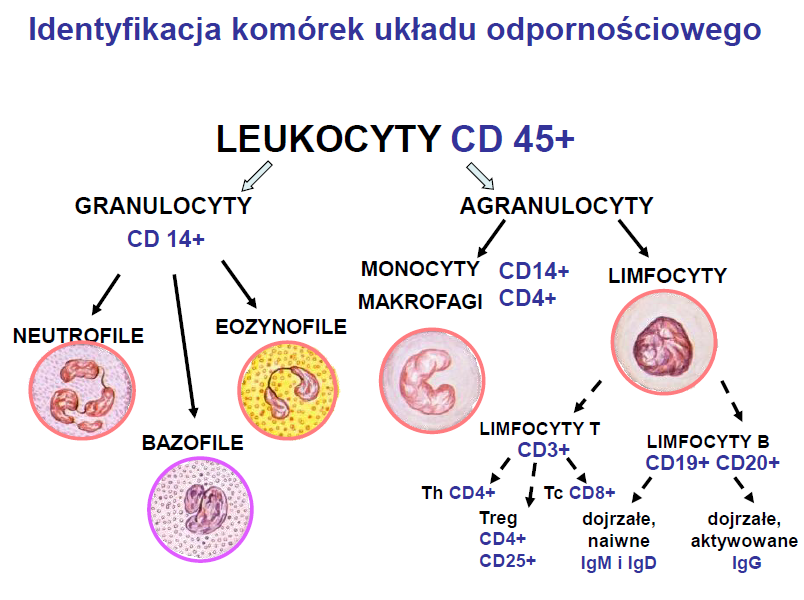 Zakład Immunologii, Wydział Biologii, UW
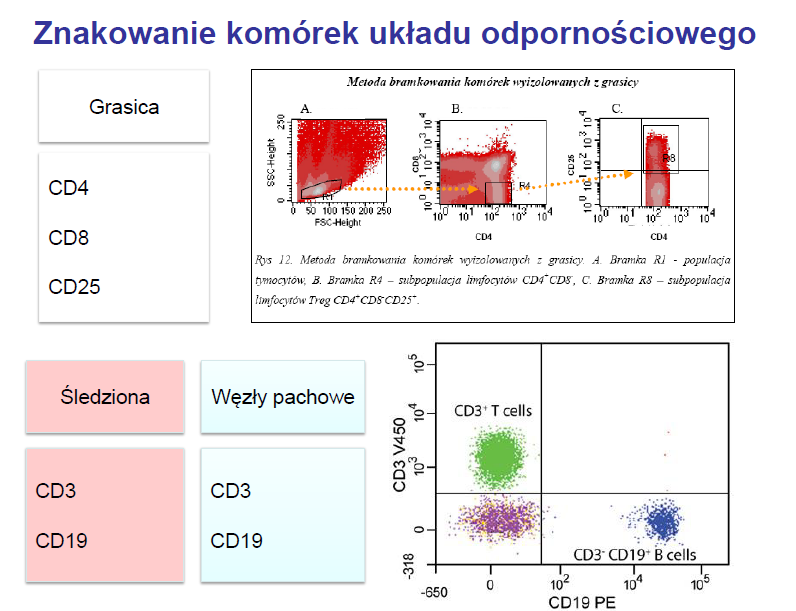 Zakład Immunologii, Wydział Biologii, UW
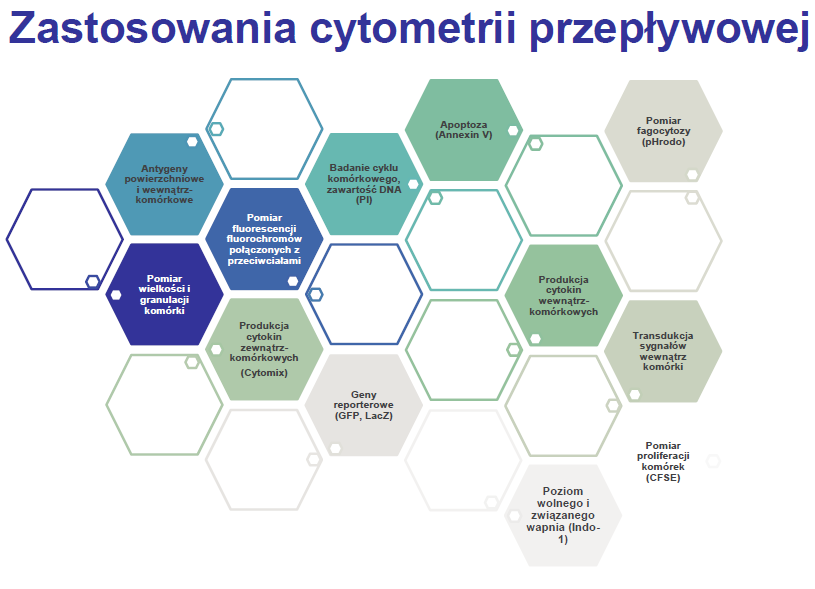 Zakład Immunologii, Wydział Biologii, UW
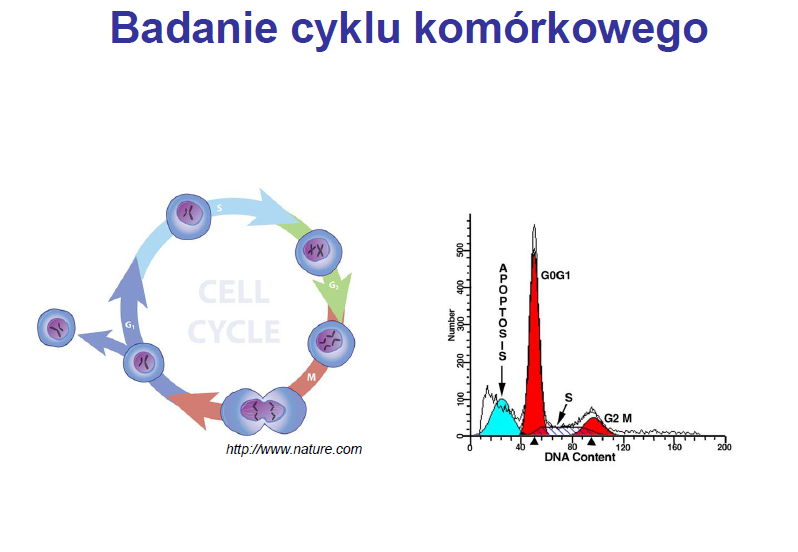 Zakład Immunologii, Wydział Biologii, UW
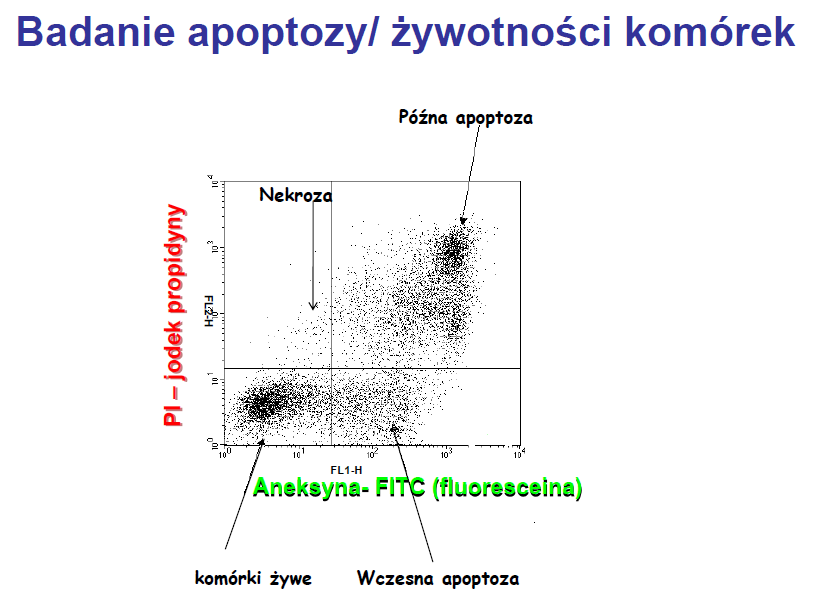 Zakład Immunologii, Wydział Biologii, UW
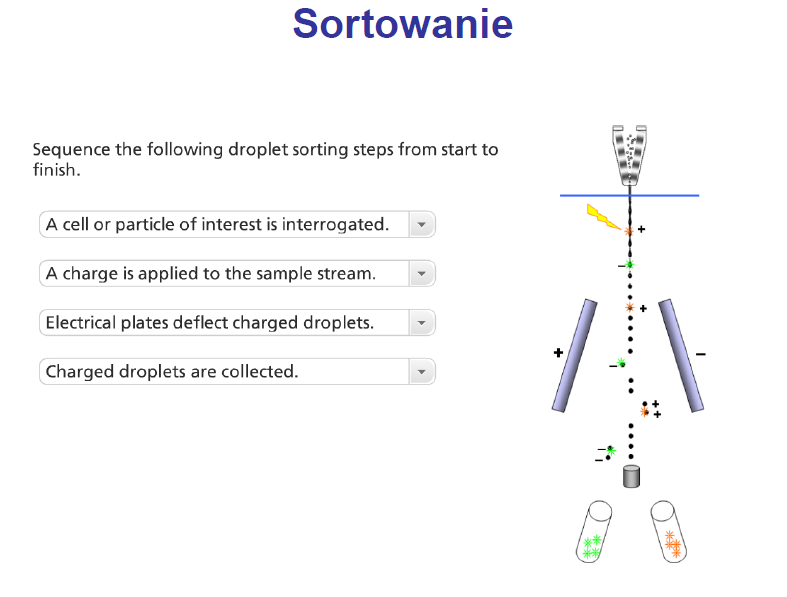 Zakład Immunologii, Wydział Biologii, UW